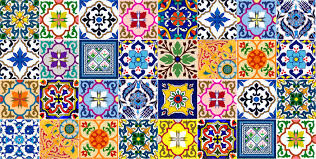 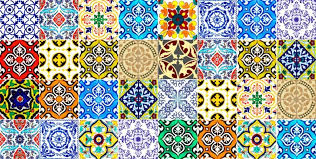 Dietotherapy


Lillian Araújo
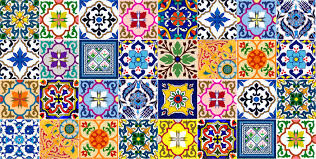 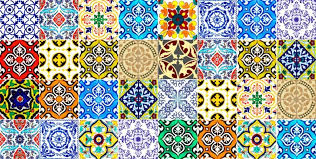 Obesity
Overweigh and obesity
Adults and children with obesity worldwide
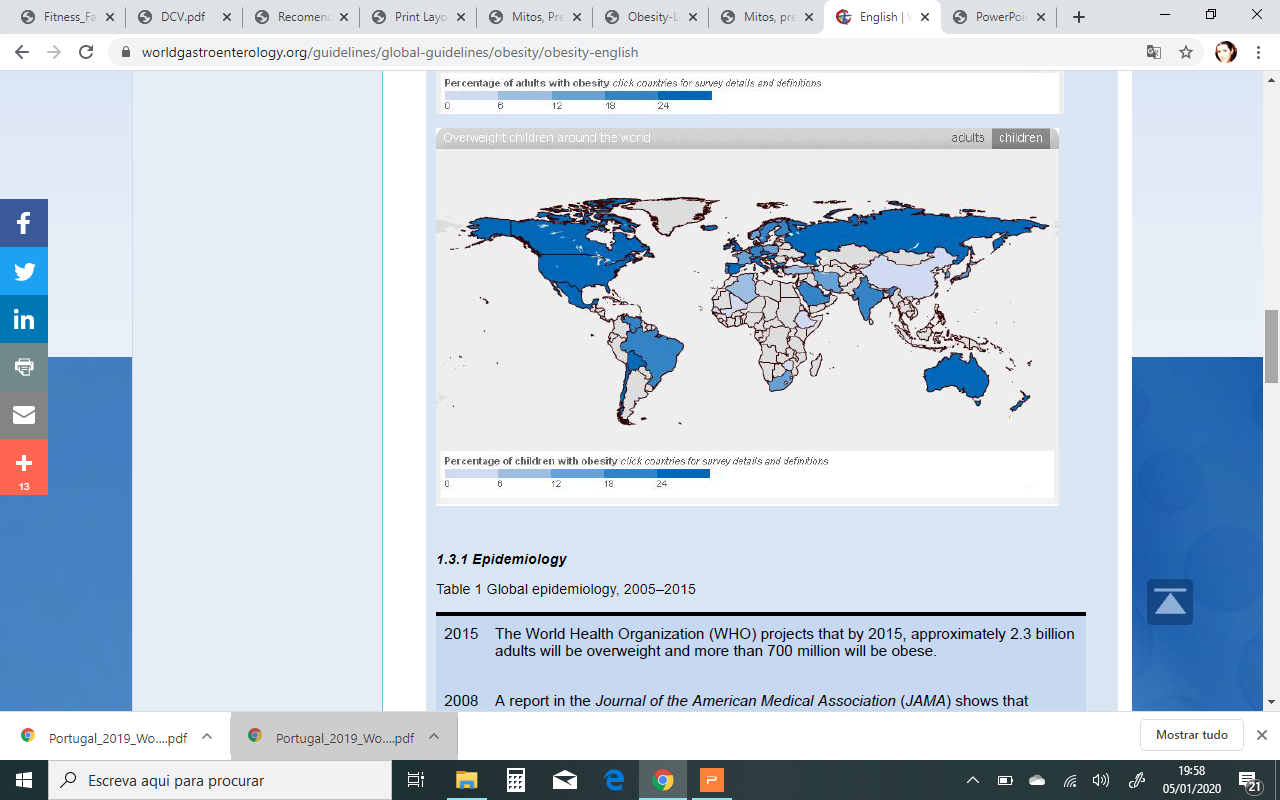 World Gastroenterology Organisation, 2011
Obesity trends among portuguese adults
Obesity trends among portuguese adults (1995-2005)
Obesity trends among portuguese adults (2015)
Management of obesity
Calculate BMI and measure waist circumference
Waist Circumference
Management of obesity
Management of obesity
Management of obesity
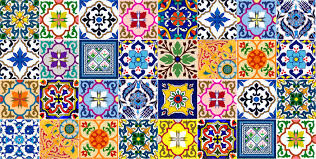 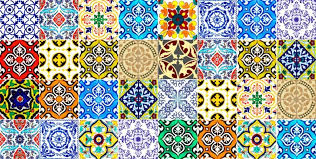 How to calculate meal plans for the treatment of dyslipidemia?
Recommendation
ATP III, 2004
Example
7 + 14 + 9 
     = 30
New table fatty acids and cholesterol…
Yogurt must be separated from milk
Bread must be separated from rice / pasta / potatoes and vegetables. 
If you want to give bananas, you have to take fatty acids into account when calculating fruit doses. 
Meat, fish and cheese must be separated. 
Oil, olive oil and butter must also be separated.
[Speaker Notes: Sunflower oil]
Clinical Case III
Woman
Age - 34 years
Weight - 75 kg
Desired weight – 60 kg
Height - 1,61m
Personal background – Overweight. Healthy.
Family history - obese parents.
Allergies / intolerances - no allergies / intolerances.
Intestinal transit - regular.
Digestive complaints - sometimes feels full after meals.
ANALYTICAL RESULTS:      
                                              Reference values
Total Proteins – 72             (64-83 g / L)
Albumin - 47                       (38-51g / L)
Urea – 35                             (15 - 50 mg / dl)
Uric Acid – 7,9                      (3.6 - 8.2 mg / dl)
Creatinine - 1.2                    (0.8 - 1.3 mg / dl)
Total Cholesterol - 305       (<200 mg / dl desirable)
Triglycerides - 150               (<150 mg / dl)
HDL cholesterol - 42 (♂> 40mg / dl; ♀> 50mg / dl)
LDL cholesterol - 182           (<130mg / dL)
Glucose - 95                          (60 -100 mg / dl)
Clinical Case III – Food History
GET UP - 8:00
BREAKFAST - 8:30: A cereal bar and a glass of milk or juice.
MID MORNING – 11:00: A coffee and something (cookies, biscuits, bread ...)
LUNCH – 14:00: Dish of the day at the restaurant, with soup.
MID AFTERNOON - 17:30: A piece of fruit or a juice and some biscuits or a pastry.
DINNER – 21:30: Usually only eats soup and bread with something
SUPPER – 24:00: A glass of chocolate milk
GO TO BED – 24:00
FAVORITE FOODS: snacks

FREQUENCY OF INGESTION: 
Sweets - sometimes; 
Fried foods - often; 
Sauces - don't like it.

Water - 1 liter per day.
Resolution of Clinical Case III
Fat 25-35% TEVSat FA ≤ 7
Mono FA ≤ 20%Poly FA 10% 
Cholesterol ≤200mg/dia
 Protein 15% do TEV
Carbs 50-60% do TEV
≈1700 kcal
-0,26
Clinical Case IV – Food Plan
Breakfast - 8:30  
- A bread or two hands of unsweetened cereal
+ A cup of milk (120mL), you can add coffee or tea, without sugar.
Morning snack – 11:00
A bread or two hands of unsweetened cereal
+ A piece of fruit : - 100g: apple, pear, orange, tangerine, plum, peach, pineapple 
			or 200g: melon, watermelon (two medium slices), strawberries
			or 50g: grapes
			or 125mL of natural fruit juice 
Lunch – 14:00 
- Vegetable soup (quantity per person for two meals): 3 cups (300g) of vegetables (pumpkin, carrot, onion, white cabbage, celery, green beans ...) + a small potato (80g = egg size)
- Dish: one and a half small potatoes (80 + 40g, the size of a chicken egg) or four tablespoons of cooked rice or pasta
+ 60g of meat or fish cleaned from visible skin and fat, spines or bones.
+ 1 cup of vegetable (100g raw) except: turnip, spinach, mushrooms and green pepper 
+ 2 teaspoons of oil (10g) 
- Dessert: - a piece of fruit identical to the one described in the middle of the morning.
Clinical Case IV – Food Plan
Afternoon snack - 17:30  
- A bread
+ A piece of fruit identical to the one described in the morning snack
Dinner - 20:30 
Soup + dish + dessert - identical to lunch having to alternate meat and fish
Supper - 23:15 
A cup of milk (120mL) without sugar
+ Half bread or a hand of unsweetened cereal like corn flakes


Extra oil for seasoning for the whole day = 4 teaspoons of olive oil
Clinical Case IV
Woman
Age - 45 years
Weight – 74,9 kg
Desired weight – 60 kg
Height - 1,63m
Personal background – Overweight. 2 pregnancies. 
Family history - obese mother.
Allergies / intolerances - no allergies / intolerances.
Intestinal transit – regular, with period of constipation.
Digestive complaints - None.
Physical Activity-  swims twice a week
ANALYTICAL RESULTS:      
                                              Reference values
Total Proteins – 80             (64-83 g / L)
Albumin - 49                       (38-51g / L)
Urea – 20                             (15 - 50 mg / dl)
Uric Acid – 4,2                      (3.6 - 8.2 mg / dl)
Creatinine – 0,7                    (0.8 - 1.3 mg / dl)
Total Cholesterol - 230       (<200 mg / dl desirable)
Triglycerides - 168               (<150 mg / dl)
HDL cholesterol - 49 (♂> 40mg / dl; ♀> 50mg / dl)
LDL cholesterol - 147           (<130mg / dL)
Glucose - 85                          (60 -100 mg / dl)
Clinical Case IV – Food History
GET UP - 7:30 
BREAKFAST – 7:45: A bread with butter and a coffee with a packet of sugar.
MID MORNING – 10:30: A bread with something (cheese / chorizo / ham).
LUNCH - 12:30: Rarely eats soup. In the dish puts a lot of potatoes or a plate full of rice / pasta (sometimes repeats), about 200g of meat or fish, eats a lot of vegetables and sometimes end the meal with a piece of fruit.
MID AFTERNOON - 16:30: Identical to mid morning, but also drinks juice or milk.
DINNER – 21:30: Identical to lunch, but always feels very hungry.
SUPPER - bedtime. Rarely eats, but sometimes snacks some bread or milk.               
GO TO BED - 23:30
FAVORITE FOODS: likes all foods

FREQUENCY OF INGESTION:
Sweets - sometimes; 
Fried food - frequently; 
Sausages / smoked - frequently;
Sauces - don't like it.

Water - 1 liter per day.
Resolution of Clinical Case IV
Fat 25-35% TEVSat FA ≤ 7
Mono FA ≤ 20%Poly FA 10% 
Cholesterol ≤200mg/dia
 Protein 15% do TEV
Carbs 50-60% do TEV
≈1800 kcal
35% fat (6%sat, 19% mono, 10% poly) + 15% protein + 50% carbs
0,71
Clinical Case IV – Food Plan
Breakfast - 7:30
- A bread
+ Unsweetened tea or coffee
Mid Morning – 10.00
A hand of unsweetened corn flakes
+ Cup of unsweetened milk (120mL)
Lunch - 12:30 
- Vegetable soup (quantity per person for two meals): 3 cups (300g) of vegetables (pumpkin, carrot, onion, white cabbage, celery, green beans ...) + a small potato (80g = egg size) + a teaspoon of olive oil (5g)
- Dish: one and a half small potatoes (80 + 40g, the size of a chicken egg) or four tablespoons of cooked rice or pasta
+ 60g of meat or fish cleaned from visible skin and fat, spines or bones.
+ 1 cup of vegetable (100g raw) except: turnip, spinach, mushrooms and green pepper 
+ 1 dessert spoon of cooking oil (7.5g).
Dessert: A piece of fruit : - 100g: apple, pear, orange, tangerine, plum, peach, pineapple 
			or 200g: melon, watermelon (two medium slices), strawberries
			or 50g: grapes
			or 125mL of natural fruit juice
Clinical Case IV – Food Plan
Mid Afternoon - 16:30 
Half bread
+ A piece of fruit identical to the one described at lunch.
Mid afternoon 18:30 
Half bread  
+ Unsweetened tea or coffee.
Dinner - 21:00 
Soup + dish + dessert - identical to lunch having to alternate meat and fish.
Supper - 23:15 
Half bread or a hand of unsweetened cereal like Corn flakes
+ Half a cup of milk (120mL) without sugar.

Oil for seasoning for the whole day = 7 teaspoons of olive oil.
Energy intake vs. Energy expenditure
Calorie balance
Calorie balance refers to the relationship between calories consumed from foods and beverages and calories expended in normal body functions (i.e., metabolic processes) and through physical activity. People cannot control the calories expended in metabolic processes, but they can control what they eat and drink, as well as how many calories they use in physical activity. 

Calories consumed must equal calories expended for a person to maintain the same body weight. Consuming more calories than expended will result in weight gain. Conversely, consuming fewer calories than expended will result in weight loss. This can be achieved over time by eating fewer calories, being more physically active, or, best of all, a combination of the two.

Maintaining a healthy body weight and preventing excess weight gain throughout life is highly preferable to losing weight after weight gain. Once a person becomes obese, reducing body weight back to a healthy range requires significant effort over a span of time, even years. People who are most successful at losing weight and keeping it off do so through continued attention to calorie balance.
Principles for promoting calorie balance and weight management
Focus on the total number of calories consumed.
Maintaining a healthy eating pattern at an appropriate calorie level is advisable for weight
management. Consuming an eating pattern low in calorie density may help to reduce calorie intake and
improve body weight outcomes and overall health.

Monitor food intake. 
Monitoring intake has been shown to help individuals become more aware of what and how much they eat and drink. Also, monitoring body weight and physical activity can help prevent weight gain and improve outcomes when actively losing weight or maintaining body weight following weight loss.
Principles for promoting calorie balance and weight management
When eating out, choose smaller portions or lower-calorie options. 
When possible, order a small-sized option, share a meal, or take home part of the meal. Review the calorie content of foods and beverages offered and choose lower-calorie options. Calorie information may be available on menus, on food wrappers, or online. Or, instead of eating out, cook and eat more meals at home.

Prepare, serve, and consume smaller portions of foods and beverages, especially those high in calories. 
Individuals eat and drink more when provided larger portions. Serving and consuming smaller portions is associated with weight loss and weight maintenance over time.
[Speaker Notes: Eating patterns that are high in calories, but low in nutrients can leave a person overweight but malnourished.
Nutritionally unbalanced diets can negatively affect a person’s health regardless of weight status. Such diets are related to many of the most common and costly health problems]
World deaths in 2000 attributable to selected leading risk factors
Risk of death in different BMI
Diabetes in Europe
Cholesterol in Europe
Blood pressure in Europe (males)
Blood pressure in Europe (females)
Colorectal cancer in Europe (males)
Colorectal cancer in Europe (females)
What do we want to eat in the future?
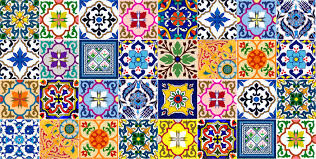 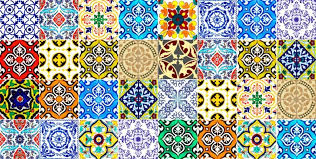 National Programme for the Promotion of Healthy Eating
PNPAS presents five main objectives
1) To increase the knowledge about food intake of the Portuguese population as well as their determinants and consequences; 
2) To modify the availability of certain foods namely in schools, workplaces and in public settings; 
3) To inform and enable citizens to purchase, prepare and store healthy foods, in special to the most disadvantaged people; 
4) To identify and promote transversal actions that encourage the consumption of high nutritional quality foods in an intersectoral and integrated way with other sectors, namely agriculture, sports, environment, education, social security and municipalities; 
5) To improve the qualification and way of action of several professionals that by their activity could induce knowledge, attitudes, and behaviors in the food arena.
Strategies
Since 2016, PNPAS coordinates the WHO European Action Network on Reducing Marketing Pressure on Children, aiming at finding ways to reduce marketing pressure on children regarding energy-dense, micronutrient-poor foods and beverages. 
In 2016, a new law was proposed with restrictions on advertising towards children regarding food and drinks in Portugal. The law now has general approval from the three political parties that support government. 
The law forbids the advertising of food and beverages high in sugar, fat or salt within the 30 minutes previous and subsequent to and during children’s television programmes as well as for TV programmes whose audiences have a minimum of 20% audience younger than 12 years old as well as on the internet or web pages with content intended for children and within a surrounding radius of 500 m from schools.
Strategies
One of the food categories that most contributes towards salt intake is bread. Since 2009, Portugal has implemented a law that establishes the maximum limit of salt in bread to no more than 1.4 g of salt per 100 g of bread. However, in October 2016, a voluntary agreement with the Portuguese Association of Bakery Manufacturers was established to reduce this limit to a maximum level of 1 g of salt per 100 g of bread, to be achieved by 2021.
This voluntary agreement also includes a strategy to reduce trans fatty acids in Portuguese foods by defining a limit of 2 g per 100 g of fat in margarine/shortening according to WHO recommendations.
And also the implementation of a sugar tax on sweetened beverages